Back Office Software System 2.0
Leveraging Time Through Technology
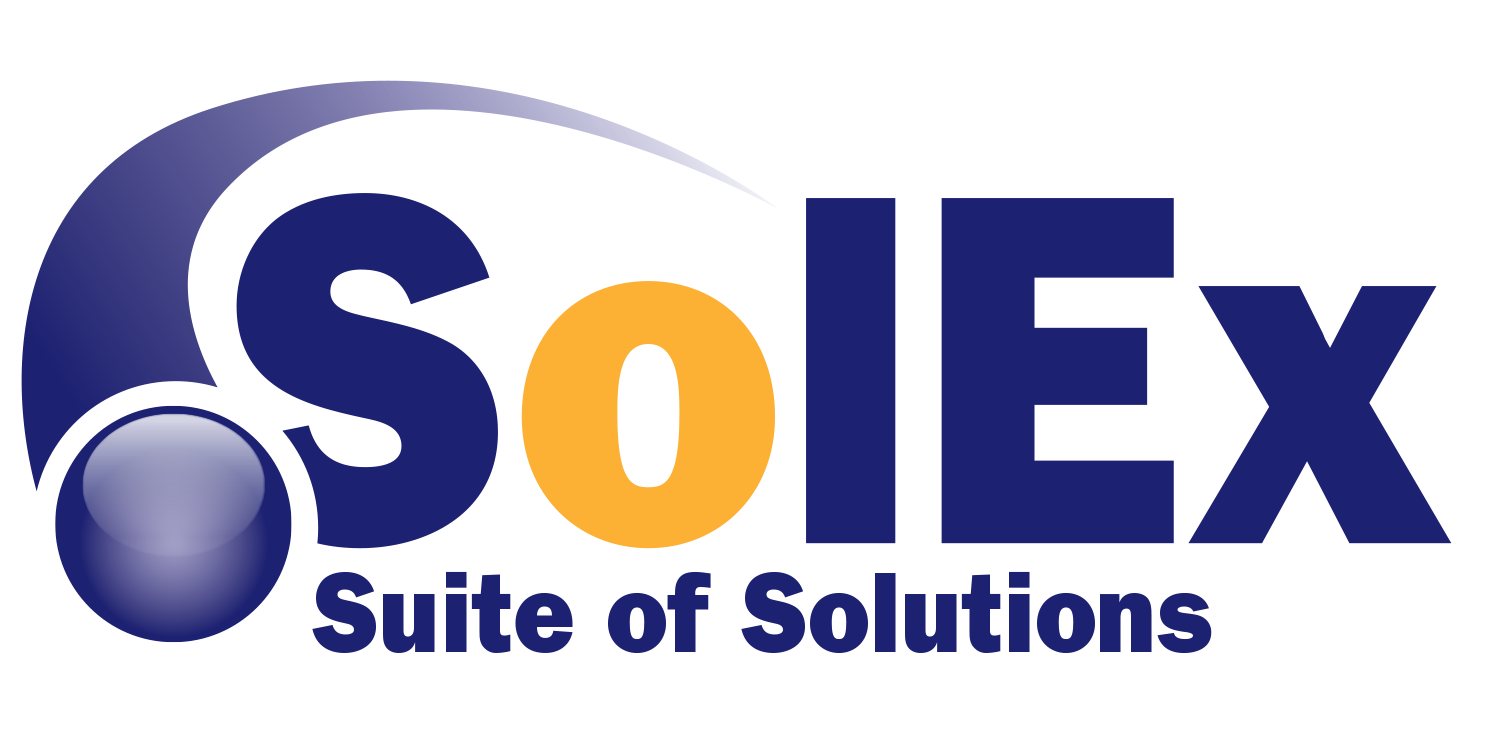 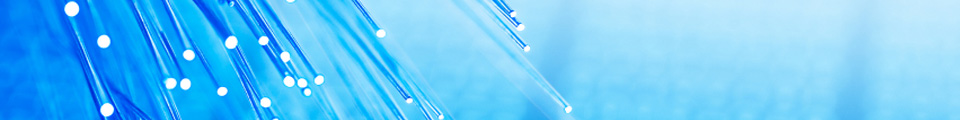 The Complete Enterprise 
Billing Solution
BOSS 2.0

A complete front-to-back telecommunications Back Office Billing and Operations Support System (B/OSS) for converged telecom carrier services.
Key Features
Order Management
Provisioning
Rating
Billing
Collections
Customer Care
Financial Management
Inventory
Work Flow Management
Multiple Views for Multiple Purposes
One size doesn’t always fit all so BOSS 2.0 provides multiple portals for different audiences and for different business functions.  The functionality and look and feel of these portals is highly configurable to meet your needs.  BOSS 2.0 starts you off with the basic:

Employee Portal for customer management
Agent Portal allowing agents to management their base
Automation Portal for managing billing, provisioning and other automated functions such as letter and email generation.
Self Care Portal allowing your customers to view billing, make payments and manage services
Ecommerce Site allowing your customers to purchase new services online
Point of Sale Portal for your “brick and mortar” locations or kiosks for in person purchases, service activations and returns.

BOSS 2.0 also can provide unlimited additional custom portals for when you need information organized in a different fashion.
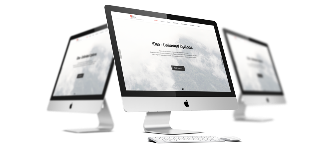 Flexible Modular Design
BOSS 2.0 is a highly flexible product built in modules and placed in an open framework. This allows you to place the modules where your company wants, give rights to whom they want, and easily create special portals for special groups or customers. Most importantly you can:

There are 100+ telecom modules provided with their included maintenance upgrades
Modules to be built for you on an a la carte basis.
Buy modules from the thousands available on the open market.
Write your own modules for the ultimate control of your business functions.

Or you can choose to do any combination of the above options.
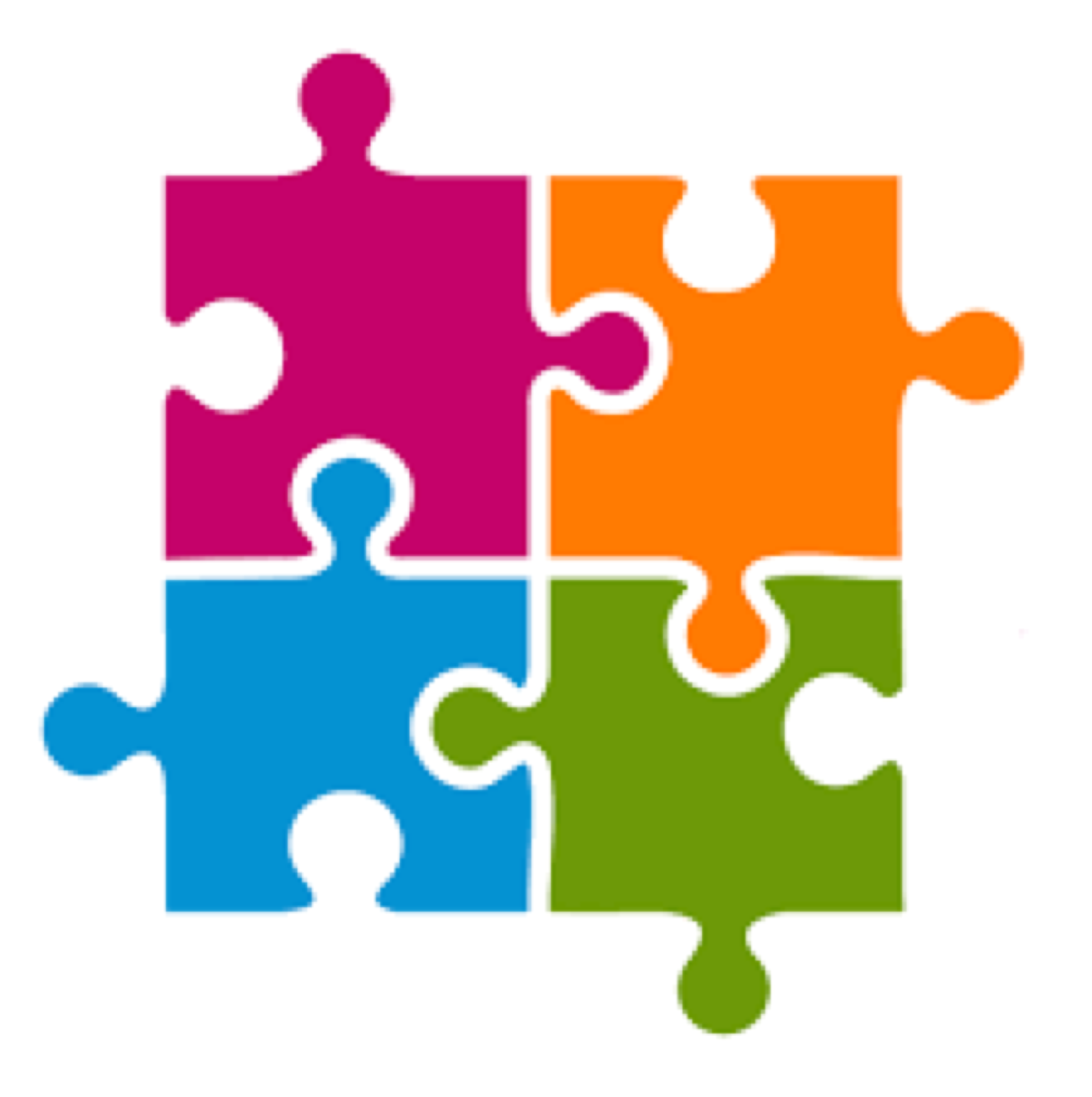 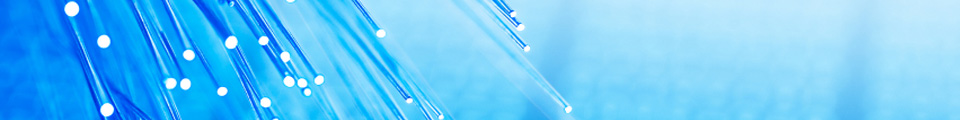 The Complete Enterprise 
Billing Solution
A High Degree of Automation
As a standard, BOSS 2.0 has a highly flexible “event driven” architecture.  For example, based on conditions such as acquiring a new customer the system can send out welcome letters, or create a reminder emails to overdue customers.  BOSS 2.0 can automate much of your company’s day-to-day routine activities, such asautomatically:
Downloading and rating Call detail records
Blocking service for delinquent customers from all of your underlying carriers
Running bill runs
Provisioning and collecting status information
Activating and sending communications to customers
Creating and tracking work lists for employees
Sending out reports
Assigning and tracking tasks for individuals 
Sending letters or emails to customers
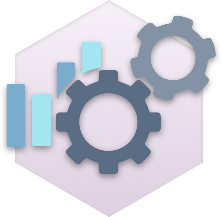 Simple Affordable Pricing
BOSS 2.0 has options to your fit your business no matter your size.   Our most popular “Simple Pricing” model means no longer being “nickeled and dimed” by companies that charge you by call record or bill run or rerun.  Almost every modules is included in the package allowing you to use as few or many of our modules all for the same low price.
BOSS 2.0 offers a solution that will make you highly automated and allow you to be moreprofitable with less resources all for normally less than the cost of one employee.
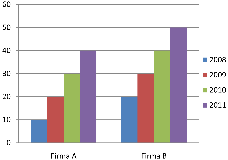 Design Philosophy
Historically, competitors’ products were designed to support single-service offering to providers (e.g. long distance, local, wireless, or VoIP). BOSS 2.0 was designed for telecom providers who are trying to win with bundled or converged services and value-added services. The flexibility BOSS 2.0 has built into its new offerings allows our customers to:
Differentiate themselves by delivering a superior customer experience with our powerful, flexible, web-based system
Deliver an easy-to-use interaction to purchase, add, or change products and services
Align and package services in sensible, easy-to-understand formats
Provide more instantaneous gratification by immediately distributing services that were sold
Provide improved customer service and response time and accuracy
Using BOSS 2.0’s Event Driven Architecture to replace labor-intensive procedures with single click actions such as automating billing, provisioning, letter and email preparation, and other costly practices
Have agility in changing products, services and automated procedures
BOSS 2.0 is complete from order acquisition to billing, from prospect tracking to CRM, from executive level reporting to highly sophisticated rating automatic billing, and provisioning, commission generation, letter generation, and report generation
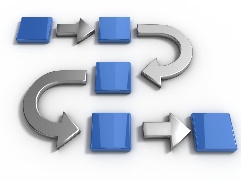 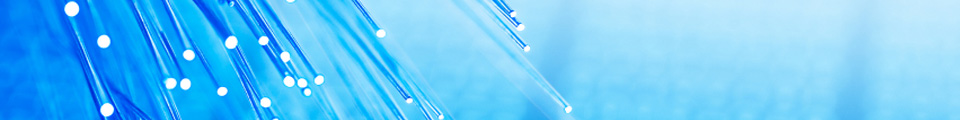 Billing
Rating
Provisioning
Workflow Management
Agent Support
The Complete Enterprise 
Billing Solution
BOSS 2.0’S powerful rating system can retrieve, rate and/or re-rerate any type of call records continuously, on a schedule or on demand.  Highlights include:
Support for a huge number of carrier formats and support for custom formats
Multiple pricing for each call record including the rate for the customer, your carrier rate and any wholesale rate to assist in margin analysis
Advanced rate plan management including automatic handling of packages, bongs and custom rating scenarios.  The system also supports an exhaustive assortment of rating variations
Support for rate plan inheritance, overrides, discounts as well as point to point rating.
BOSS 2.0 knows that getting your orders all the way from entry to billing is important to your company and has an elegant and flexible workflow solution. Workflow capabilities includes:
User defined Order Types
Customizable Order Forms
Automatic order assignment to personnel
User Task assignment to personnel
Multipath workflow processing based on user decisions
Notifications at different order stages
Customizable actions at each stage of the order
Agents get their own customized portal specifically tailored to their needs.  They can access their subset of customers to provide support.  Agent portals can also be private labeled with an individual look and feel.
The BOSS 2.0 easy to use billing system is designed to make billing very simple to operate.  Billing settings are setup via our unique template system so that information does not have to be reentered every cycle reducing time and human error.  Billing includes:
Customizable customer selection
Predefined settings that auto adjust each month 
Multiple Bill formats.  Each format can also be customized
Print and Electronic Bill Delivery as well CDR delivery
Multiple Language and Country Support
Unlimited Cycles
Ability to rerun selective invoices eliminating the need to regenerate an entire run due to the need to change a few things getting your bills out quicker.
Our provisioning engine makes service activation supporting everything from direct access to switches for immediate activation to batch processing via ftp or email to paper orders where orders cannot be sent electronically.  Upon successful completion, all orders move automatically to billing
A Few Of Our System Highlights
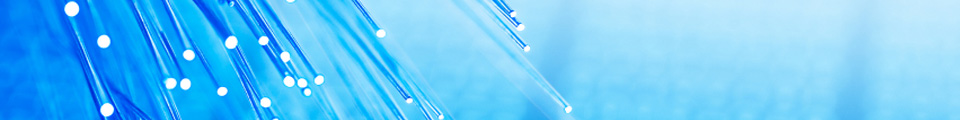 Service Support
The Complete Enterprise 
Billing Solution
The systems supports a large number of telecom services plus allows you the flexibility of creating your own services.  Some examples include:

Wireless Support
BOSS 2.0 software is designed in easily configured modules. BOSS 2.0 offers a set of modules for Wireless Carriers and MVNO’s that support complete wireless operations from ordering, drop shipping inventory, provisioning, activation, rating, billing, and collections. BOSS 2.0 connects directly into the Sprint PCS platform, the Verizon Wireless platform, T-Mobile and certain GSM switches so provisioning can be automatically accomplished from these tightly bonded connections with BOSS 2.0.
For Prepaid, BOSS 2.0 supports carrier and switch defined Prepaid or can implement a custom prepaid solution without help from the underlying carrier.  BOSS 2.0 downloads and rates CDR every few minutes, making custom Prepaid feasible and available for your telecom company to offer even if an underlying carrier or switch does not do the minute count down. The software can be configured to automatically warn customers of impending depletion of minutes and is able to automatically shut off customers if and when their minutes are used up. Your customers can query and replenish their minutes with credit cards through a BOSS 2.0-fed IVR system.
For Postpaid, the BOSS 2.0 package system supports the many and varied combinations of free and Friends and Family minutes. The standard BOSS 2.0 rating handles the usage and the standard BOSS 2.0 billing is flexible enough to render elegant paper or electronic bills, and auto-debit credit cards or ACH accounts.
 
Wireline
BOSS 2.0 provides all the tools needed for successful wireline operations, prepaid or postpaid, local, long distance, or dedicated. BOSS 2.0 acquires the orders, checks the credit, provisions the orders, downloads and rates the CDR’s, bills one-time and recurring charges plus usage, and automatically helps collect the revenues.
BOSS 2.0 has tools that automate much of the process in its Automation Central. Workflows are easily set up in its Order Workflow tool. Follow up of customer items, trouble tickets, alarms, and overdue items are easily handled in the BOSS 2.0 Productivity Center
 
VoIP
BOSS 2.0 software is designed in easily configured modules. BOSS 2.0 offers a set of modules for VoIP Carriers that support the complete Voice Over Internet Protocol operations from ordering, drop shipping inventory, provisioning, activation, rating, billing, and collections.Through the BOSS 2.0 SDK, the BOSS 2.0 system can hook directly up to a telecom switches, gateways, and servers so the system can automatically accept orders over the Internet or from customer service input, automatically check credit or validate credit cards, and then automatically provision. The system can automatically cut off service for non-payment or other business rules.
 
Local
BOSS 2.0 has modules that support and directly connect to the local providers.  These modules support the direct “Pre-Order” activity, such as going directly into the LEC customer database and pulling down the Customer Service Record (CSR) just by typing in the Billing Telephone Number (BTN). Once BOSS 2.0 has the CSR, it parses the customer and order information and stores it in the database, so the information can be used to automatically form a new order to be provisioned (sent back as an order) or stored for historical purposes. The system can validate addresses, offer alternatives, pull down new telephone numbers, and other like services necessary for successful provisioning.
A Few Of Our System Highlights
Customer Relation Management
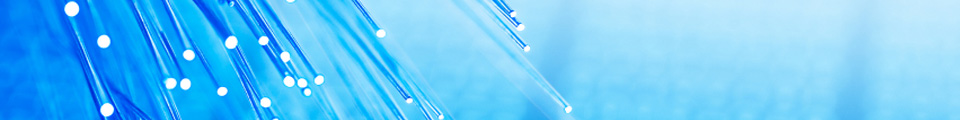 Service Support
Custom Services
The Complete Enterprise 
Billing Solution
BOSS 2.0 also supports the creation of custom services giving you the ability to create your own service types  You define the layout as well as validation and business rules.
  
Services can have their own onetime and/or recurring charges as well as utilize call record processing and other telecommunication attributes.  These services can also be connected to the provisioning system
Supporting your customers is easy with our CRM Modules.  These modules give you the power to assist with all your customers needs.  Some example modules are:
The systems supports a large number of telecom services plus allows you the flexibility of creating your own services.  Some examples include:
 
Postpaid / Prepaid
Automation is the key to running a successful prepaid operation. Whether the service is local, wireless, or VoIP, automation turns a labor-intensive process into a very smooth and manageable operation.

With Local, BOSS 2.0 automates Order Capture and automatically fills out the order from the pulled Customer Service Record (CSR). BOSS 2.0 automatically prepares the provisioning forms and allows them to be changed manually or overlaid with a predefined package. When the provisioning information is designated as ready, the system automatically sends up the order and tracks the order through to completeness. The system will automatically warn of non-renewals and block or discontinue service for non-payment. Restoring of service is equally automatic.

With wireless, BOSS 2.0 is directly tied into systems such as Sprint PCS systems, Verizon Wireless and T-Mobile as well as different switches, allowing for direct provisioning and automatic tracking of status through completion. The system can process usage by downloading the usage (CDR’s) every few minutes, and rating and applying rules to the usage. BOSS 2.0 can automatically send out SMS text messages warning users to replenish their minutes, or shut off accounts over limit.

With VoIP, BOSS 2.0 can be interfaced to switches, gateways, and the like to provision, bill, and manage the usage.
Customer Information
Order Entry/Tracking
Payment Tracking and Balance Information
Inventory Control
Rate Maintenance
Customer Billing
Trouble Tickets
Customer Audit History 
Traffic Analyzer 
Document Management
Product and Package Management
Contact Support
Discount Maintenance
..And Much More
A Few Of Our System Highlights
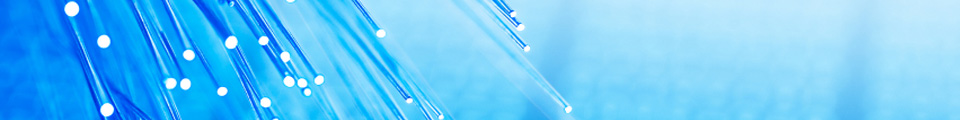 Reporting
Advanced Product Catalogue
Inventory Control
Productivity
Advanced Circuit Mapping Design
Commission Tracking
The Complete Enterprise 
Billing Solution
With 100’s of reports, the BOSS 2.0 flexible report system is designed to meet your reporting needs including
Automated Reports, Delivery via email or ftp, Multiple output options and User and Group level security
The BOSS 2.0 custom inventory system allows you to create your own categories, products and linkages for our standard CRM system, our eCommerce portal and our Point of Sale portal
Going paperless has never been easier with our Productivity Module.  This allows you to create projects and generate task lists for your employees to work.  For example you could make a project to contact overdue customers.  Specific lists of people to contact would be assigned to individuals and the project can be tracked at both global and granular levels.  Highlights are:
Unlimited Projects can be created based on any data in the system
Automatic or Manual refreshing of worklists
Tasks can be assigned “round robin” or weighted based on individual efficiency.
A manager’s view of projects at a global level with the ability to drill down to view an individuals productivity
The software includes a complete commission tracking and generation system.  Highlights include:
Multiple Commission Plan support
Multiple Commission Schedule support
Agent and multi-level subagent support
Both Global and individual location commission setup
Support for products, traffic and other telecom features.
Our advanced product catalogue contains support for a wide variety of products including:
One time and Recurring charges
Per line charges
Bundled products for long distance, VOIP, wireless and other telecommunication products  
Volume discounts
Various taxing methodologies 
Tracking carrier costs and wholesale costs for margin analysis.
The system provides a detailed circuit inventory system mapping system which allows you to track locations and circuits including management down to the individual port level.  Includes capacity planning and support for multiple DR sites.
A Few Of Our System Highlights
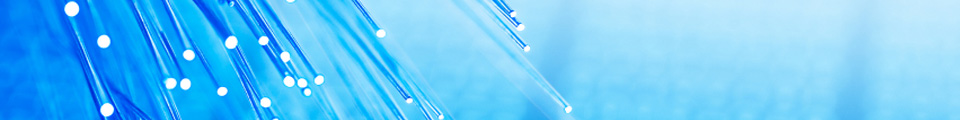 Trouble Ticket Support
Online Chat functionality
Margin Analysis and Profitability
The Complete Enterprise 
Billing Solution
Trouble ticket management is easy with our detailed trouble ticket system. Highlights include:
Custom built layouts for different audiences
Follow up notes
Internal only tickets
Email delivery
Escalation processes
Event Notifications via SMS or Email
Global Ticket manager with reassignment ability
Make communication with your customers easier with direct interaction with your base.  Our chat system includes:
Direct one on one interaction
Saving of chat sessions
Preset answers to common questions that people ask.
Expense management is vital to any company's’ bottom line. Track profitability with our margin analysis modules.  Setup alerts to warn you about problem issues before they become critical.
A Few Of Our System Highlights